Voyage en Angleterre: consignes, règlement et informations pratiques
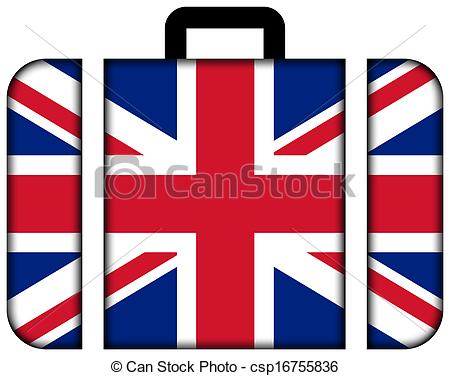 Vous allez participer à un voyage d'étude dans le cadre scolaire. Il ne s’agit ni d’une colonie ni d’une semaine où tout est permis!

Voici des conseils à suivre et quelques consignes à respecter pendant ce séjour -  qu'il ne faudra pas confondre avec une semaine de vacances et qui nécessite de la part de tous des efforts. 

Le règlement intérieur du collège s’applique lors des voyages scolaires
(notamment pour les téléphones portables)
Avant le départ 
 Soyez curieux!
 Préparez votre séjour!
 Informez- vous sur Londres et sa région (chercher des sites sur Internet) 
 Faites des recherches sur la vie anglaise… les similitudes, les différences…
Dates:  Départ lundi 31 mars 2014, 7h (à confirmer) 
Retour vendredi 4 avril, 23h30 (à confirmer)

 PARTICIPANTS : 49 élèves des sections euro anglais
	+ 4 professeurs accompagnateurs (Mme Mousset, Mme Mulot, Mme Moisset et M. Marquet)


 TRAJET  et visites:
 Luisant => Calais (bateau). Canterbury. Dartford. Cambridge. Londres. Brighton. Folkstone (shuttle) => Luisant

 HEBERGEMENT:
 en famille à Dartford, banlieue sud-est de Londres
ORIENTATIONS PEDAGOGIQUES:
 Préparation en classe et personnelle 
 Découverte des réalités géographiques, économiques et culturelles de Londres et sa région. 
 Pratique quotidienne de la langue 


 REGLES DE CONDUITE:
 Ponctualité et respect des horaires lors des rendez-vous de la journée. Aucune tolérance de retard, quel qu’il soit.
Aucune sortie hors de la famille : les élèves sont sous la responsabilité des professeurs la journée et de leur famille d’accueil le soir. 
 Aucune consommation de drogues (alcool, tabac, autres) 
 Courtoisie, discrétion, respect des lieux et des personnes 
 Curiosité, intérêt pour ce qui est montré et expliqué 
 Correction et prudence pendant les moments en autonomie
POUR AVOIR DES NOUVELLES:

  Le collège sera prévenu dès notre arrivée sur place. 
 Message sur le site internet du collège. 
 N’abusez pas des appels à votre enfant, ni lui de son téléphone sur place (très cher !). 
 préférez les sms, mais de manière raisonnable!
 De même pour les élèves, faites TRES attention à l’utilisation de votre téléphone sur place
et de sa facture au retour….
CE QU'IL FAUT EMPORTER:
 Des vêtements pratiques, peu fragiles et chauds 
 Un manteau/ blouson et un vêtement de pluie (+ petit parapluie)
 Des chaussures pratiques et confortables
 Un petit sac pour la journée (sac à dos si possible)
 Un sac de voyage/valise . Bien mettre son nom dessus
 Linge de toilette + trousse de toilette
Argent de poche, dans une mesure raisonnable (la monnaie anglaise est la Livre Sterling (Pound , £). Penser à faire changer de l’argent AVANT de partir) 
 Lunettes de soleil, casquette 
 Un petit dictionnaire 
 Appareil photo 
 Un petit cahier/bloc-notes. Matériel pour écrire. Le carnet de bord du voyage.
 Un réveil  

 (portable/mp3…, SOUS LA RESPONSABILITE DE L’ELEVE).
Sur place -  Les horaires 
Soyez ponctuels lors des rendez-vous de la journée 
Assurez-vous que vous savez rentrer dans la famille. 
 Ne traînez pas en rentrant.

 Les visites 
Soyez attentifs et silencieux, approchez-vous des guides et restez bien groupés pour pouvoir suivre les explications et prendre des notes. 
 Ayez sur vous toujours de quoi prendre des photos, prendre des notes, et compléter le dossier. 
 Intéressez-vous, posez des questions. 
 Profitez intelligemment de ce séjour….
Les moments de liberté 
 Veillez à respecter les mesures de prudence élémentaires (discrétion et modération en tout ...).
 Ne restez jamais seul (groupe de 2-3 élèves minimum)
  Faites attention à vos affaires personnelles (argent, sac à dos ...)
 Faites attention avant de traverser si besoin (on regarde d’abord à droite en Angleterre!) 

La vie dans les familles 
 Faites un effort d'adaptation.
  Posez des questions, pratiquez la langue le plus possible, c’est le but de votre voyage. 
 Découvrez un nouveau mode de vie, une nouvelle cuisine, sans juger ni critiquer. 
 Ne critiquez pas la famille, surtout en leur présence.
 Faites attention à vos grimaces, regards échangés, soupirs, ...
 Ne jetez pas les restes de nourriture dans la poubelle de votre chambre…
Remarque : 
L'utilisation d'un téléphone portable français à l’étranger coûte cher, voire très cher.
Soyez modérés dans votre utilisation. 
 Profitez plutôt de votre séjour!
Informations pratiques:

 les prises anglaises sont différentes des nôtres. Vous ne pourrez RIEN brancher si vous n’avez pas un adaptateur. Pas la peine de vous encombrer de chargeurs dans ce cas!
 Si vous avez un adaptateur (achat dans le commerce), vous pouvez penser à prendre une multiprise pour brancher plusieurs appareils dessus.
 Les prises anglaises fonctionnent avec un interrupteur. IL n’y a pas d’électricité si l’interrupteur est éteint …. 
 Les douches anglaises ont souvent peu de pression… Soyez patients, surtout pour celles qui ont des cheveux longs!
 Pas la peine d’emporter un sèche-cheveux, vous en demanderez un sur place!
 vous verrez sur place, mais la lumière dans la salle de bain est souvent un interrupteur au bout d’une corde/ficelle (moins dangereux!)… Ne cherchez donc pas l’interrupteur sur un mur!

 Vous découvrirez le reste vous-mêmes!
Dépenses, shopping: 
 Ne prenez pas trop d’argent..
  Plus on en a, plus on le dépense!
 Si vous voulez écrire des cartes postales, pensez à prévoir les adresses avant! (et acheter des timbres sur place…)
 Réfléchissez avant de faire des dépenses, mais faites vous plaisir! Et faites plaisir à votre famille!
 N’achetez pas des choses que vous pouvez trouver en France…. Profitez pour découvrir des choses nouvelles!

 Pensez qu’une livre (£1.00) vaut à peu près 1,20€. Ce n’est pas pareil!
Retour à la réalité:
 
 Les élèves devront se mettre à jour dans leur travail scolaire. 

 Le carnet de voyage devra être rendu dans les délais.
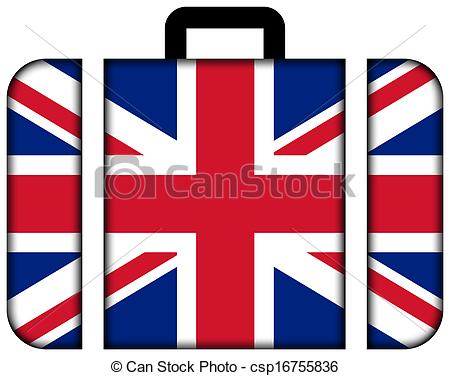